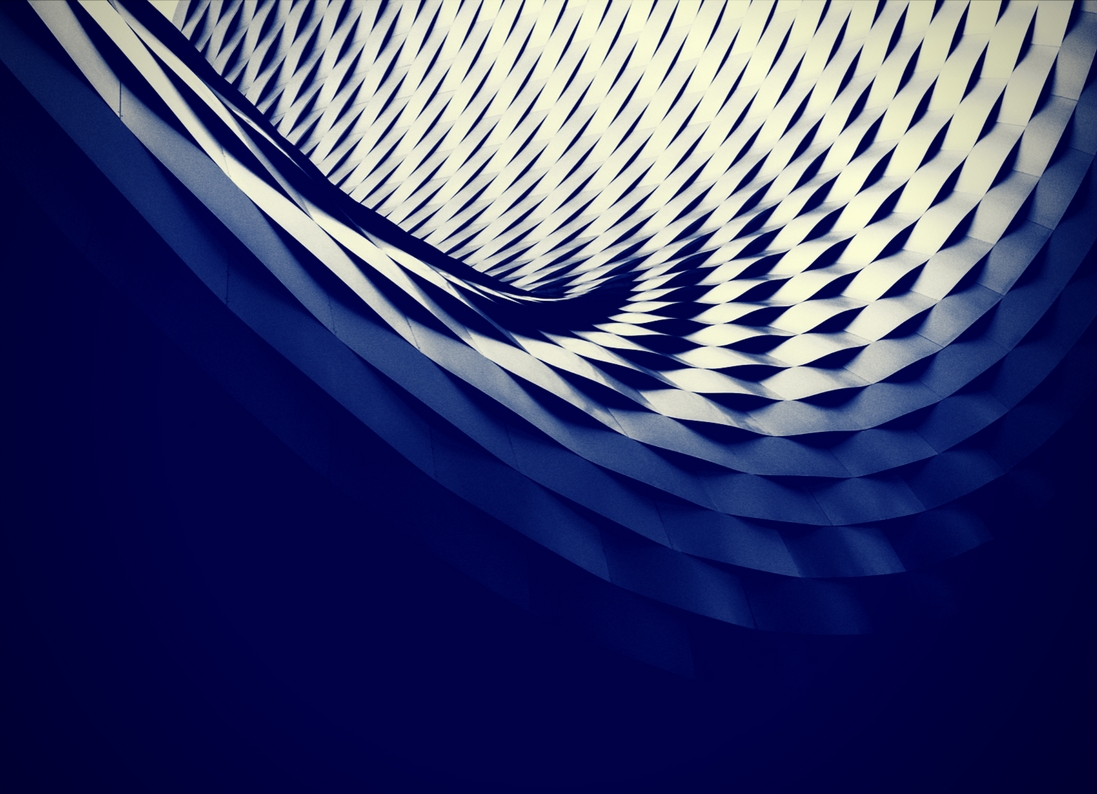 Chaire Francqui 
au titre belge 2016-2017

Koen Geens
« Les bénéfices privés    de contrôle »

08.03.2017
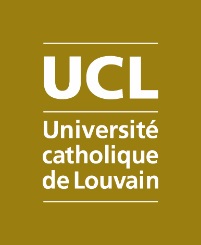 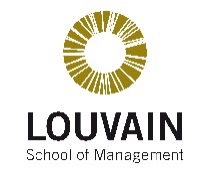 Relisons Berle & Means
“The traditional logic of profits when thus applied to the modern corporation would indicate that if profits must be distributed either to the owners or to the control, only a fair return to capital should be distributed to the owners; while the remainder should go to control as an inducement to the most efficient ultimate management”
C’est quoi exactement? Entrepreneurial?
Bénéfices: est-ce que c'est nécessairement pécuniaire?
Interdiction du vol: bad
Il est difficile d'éviter le shirking (ex. perquisites): ugly
Mais le prestige qui sera monnayé un jour est bénéfique: idiosyncratique/good

Privé: réservé aux contrôlants, ne naît pas ou disparaît au moins partiellement si élargi à tout le monde
Fait partie de la définition même de BPC (ex. prime de contrôle)

Contrôle: un contrôle factuel, d'un actionnaire ou du management
L'appropriation correcte est seulement possible grâce au (silence du) droit
Ca peut se produire en cours de route
Related party transactions
contrats avec l'administrateur ou le dirigeant: conflit d'intérêt  
contrats avec l'actionnaire de contrôle: protéger les minoritaires

Tantièmes ou rémunérations des administrateurs et managers 
tantièmes sont des 'dividendes' pour administrateurs: mêmes limites 
rémunérations fixes ou variables: certaines proportions 
si variables: shareholder aligned, donc reporté dans le temps
comité de rémunération
plus sévère pour les banques
Related party transactions avec administrateur
Le conflit d'intérêt classique: contrat entre administrateur et société
Mutatis mutandis: contrat entre MCD (non-adm) et société
Distinction entre conflit de représentation et de décision
Double signature interdite: selbstkontrahieren
Au niveau de la décision:
La personne conflictée ne peut ni participer ni voter
Transparence: préalable et postérieure
Quid si tous les administrateurs/MCD sont impactés par le conflit?
Transfert à l'organe supérieur (p.e. du CD au CA, ou du CA à l'AG)
Related party transactions avec actionnaire
Le droit belge ne connaît pas de règlement de conflit au niveau de l'AG: elle est la dernière instance
Au niveau du CA: toute transaction avec l'actionnaire de contrôle (de fait ou de droit) fait l'objet d'une procédure spécifique
rapport spécial de l'audit et de trois administrateurs indépendants
transparence préalable et postérieure
Le but des procédures at arms length est juste: 
pas de vol/shirk
lourd au niveau administratif
P
49%
49%
Rémunérations dans une société cotée
Compétence d'approbation toujours fortement débattue

Rapport de rémunération fait partie du rapport annuel
Rédigé selon les standards du CORGO inscrits dans le Code des Sociétés
Distinction entre politique REM, type REM et montants REM
Type: fixe, variable (clawback), option, pension, assurance, départ
Montant: individuel pour administrateur; par type et séparément pour CEO, par type et collectivement pour autres managers 

Rapport de rémunération est séparément approuvé par l'AG
REM de départ extraordinaire doit être préalablement approuvée
REM variable d'AI doit être séparément approuvée
Rémunérations dans institutions financières
REM variable est limitée au plus de (a) 50.000 euro (b) 1/2 REM fixe

REM variable doit pour 50% consister de titres de l'institution financière: encourager le long terme/détenir à long terme

REM variable doit pour 40%-60% être reportée quant à son paiement
Ca peut se produire au moment de la vente
Golden parachute pour le manager: son espoir (BPC)
Au cas de vente forcée/OPA hostile: comp. indemnité de préavis
Au cas d'OPA amicale: espoir du management en échange de son support
Dans les deux cas: déception potentielle des actionnaires si prix trop bas
A distinguer de la rémunération de départ?

Prime de contrôle de l'actionnaire de contrôle: son espoir (BPC)
Espoir du contrôlant en échange pour son expertise: ex. Warren Buffet
Déception des minoritaires que leur guide ne quitte: 'droit' de suite?
Prime de contrôle – offre obligatoire
Quelle est la raison pour l'acheteur de payer une prime au contrôlant?
Prime offerte à chaque action: expectation de meilleure rentabilité
Prime offerte au paquet de contrôle: plus de valeur parce que donnant la maîtrise

Quel est le fondement d'une 'interdiction' de la prime de contrôle?
ancienne doctrine de la Commission Bancaire: fiduciairy duty du vendeur
arrêté royal De Benedetti 8 novembre 1989: devoir d'égalité pour l'acheteur
directive européenne 2004/25: 
devoir d'égalité si dépassement du seuil de 30% 
market for corporate control: à 30% plus de possibilité de contre-offre

Au niveau de l'efficience: certaines reprises souhaitables ne se feront plus (mettre en balance vs. déception éventuelle de l'actionnaire)
Golden parachute
OPA hostile: obligation que la société-cible s'est imposée en cas de changement de contrôle= droit ou option accordé(s) à un 'tiers'
est présumée être un mécanisme de défense
requiert une décision de l'AG in tempore non suspecto
dépôt au greffe (transparence vis-à-vis un repreneur potentiel)
 OPA amicale: avantages accordés aux managers lors d'une OPA par le repreneur
sont considérés comme un élément du prix qui doit être partagé avec les actionnaires
Devoir de transparence ou devoir de partager peuvent décourager une politique de long terme ou empêcher une reprise souhaitable
La règlementation des ‘bons’ profits privés de contrôle est-elle bénéfique? Mieux le silence?
Si ces profits ne peuvent pas être appropriés dans une société cotée, le risque est que cette société ne soit pas cotée (p.e. si les mécanismes de défense sont interdits)

En cas de cotation, la règlementation boursière qui veut empêcher les BPC l'incite à l'évader (p.e. maintien du contrôle pour avoir la main libre)

En fin de compte, si le BPC doit être partagé en cas de vente du paquet de contrôle dans une société cotée, la vente n'aura fréquemment pas lieu (p.e. pour éviter l'offre publique obligatoire)